ФЕДЕРАЛЬНЫЙ ЗАКОН 
№ 182-ФЗ ОТ 23.06.2016 «ОБ ОСНОВАХ СИСТЕМЫ ПРОФИЛАКТИКИ ПРАВОНАРУШЕНИЙ В РОССИЙСКОЙ ФЕДЕРАЦИИ»
ОБРАЩАТЬСЯ
   
территориальный  комплексный центр 
социального обслуживания населения 
по адресу: ______________________________________________________________________________
__________________________

тел.:   ____________________
СОЦИАЛЬНАЯ РЕАБИЛИТАЦИЯ И РЕСОЦИАЛИЗАЦИЯ ЛИЦ, ПОТРЕБЛЯЮЩИХ НАРКОТИЧЕСКИЕ СРЕДСТВА И ПСИХОТРОПНЫЕ ВЕЩЕСТВА В НЕМЕДИЦИНСКИХ ЦЕЛЯХ
ПОСТАНОВЛЕНИЕ ПРАВИТЕЛЬСТВА ОРЕНБУРГСКОЙ ОБЛАСТИ ОТ 29.12.2018 Г. № 909-ПП «ОБ УТВЕРЖДЕНИИ ГОСУДАРСТВЕННОЙ ПРОГРАММЫ «ОБЕСПЕЧЕНИЕ ОБЩЕСТВЕННОГО ПОРЯДКА И ПРОТИВОДЕЙСТВИЕ ПРЕСТУПНОСТИ В ОРЕНБУРГСКОЙ ОБЛАСТИ»
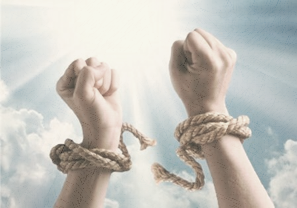 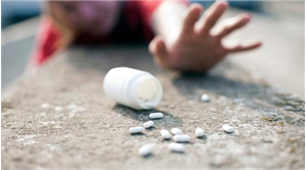 ОРЕНБУРГ, 2023 г.
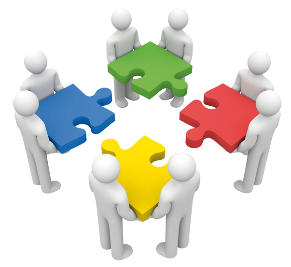 СОЦИАЛЬНАЯ РЕАБИЛИТАЦИЯ

Представляет собой совокупность мероприятий по восстановлению функций и
 утраченных социальных связей.
Помощь в социальной реабилитации на территории Оренбургской области оказывается комплексными центрами социального обслуживания населения по месту проживания (пребывания) в соответствии с постановлением Правительства Оренбургской области от 27 февраля 2019 г. № 123-п «О порядке оказания помощи в социальной реабилитации лицам, находящимся в трудной жизненной ситуации, в том числе потребляющим наркотические средства и психотропные вещества в немедицинских целях, на территории Оренбургской области» 
  посредством предоставления социальных услуг и социального сопровождения, в т.ч. предоставление социально-психологических, социально-педагогических, социально-правовых услуг, содействие в восстановлении утраченных документов, предоставление временного приюта и т.д.
РЕСОЦИАЛИЗАЦИЯ 


 Это процесс психологической подготовки наркозависимого к возвращению в нормальную социальную среду.
В Оренбургской области услуги по ресоциализации предоставляют
некоммерческие организации, осуществляющие на территории Оренбургской области деятельность в данной сфере в соответствии с порядком, утвержденным постановлением Правительства Оренбургской области от от 15.06.2021  № 482-пп «Об утверждении порядка предоставления субсидии  некоммерческим организациям на ресоциализацию лиц, потребляющих наркотические средства и психотропные вещества в немедицинских целях»
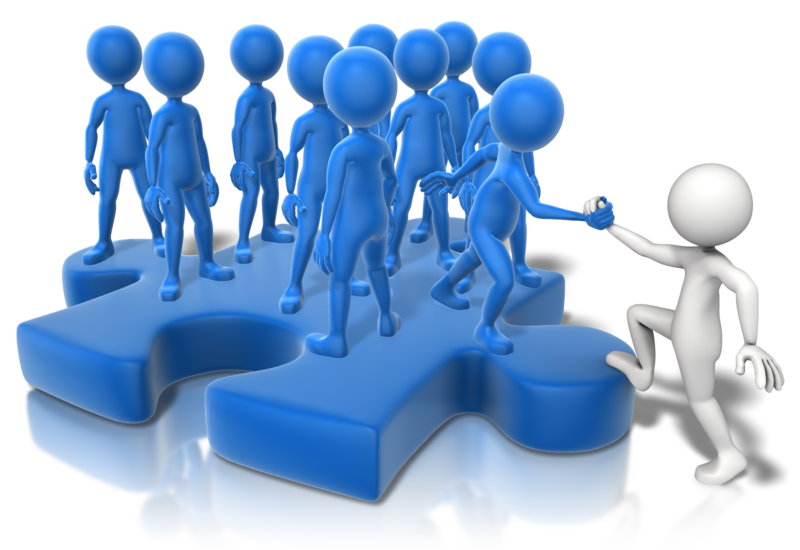